elektromagnetická indukce
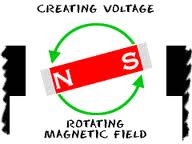 statická a dynamická pole
statická pole:
dynamické pole:
elektromagnetické
elektrické
+
magnetické
+
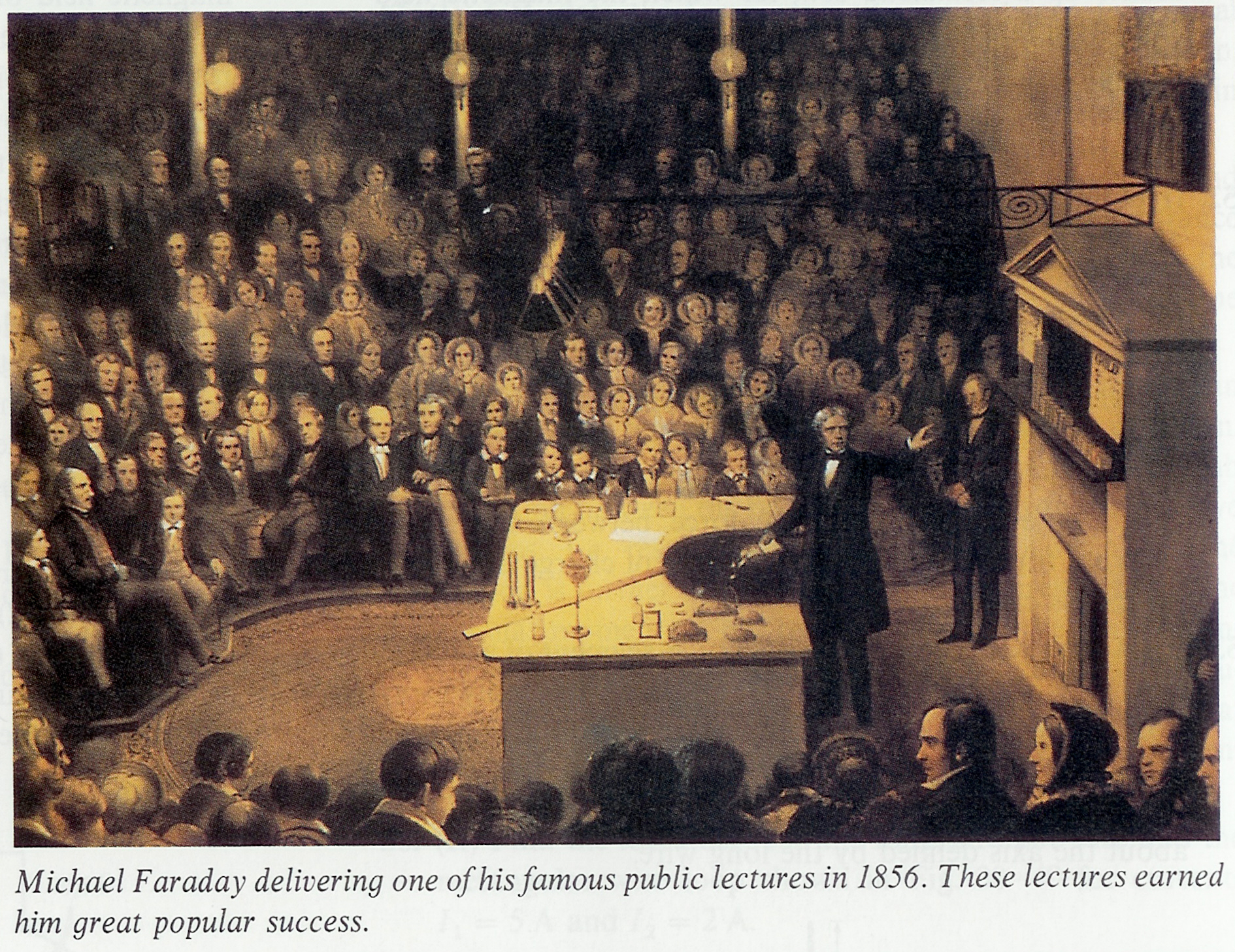 jev elektromagnetické indukce
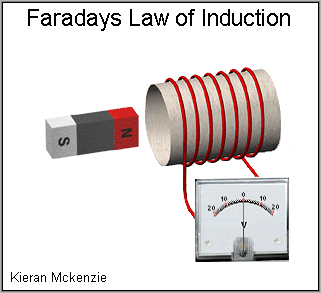 formulace M. Faradaye
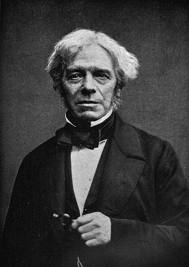 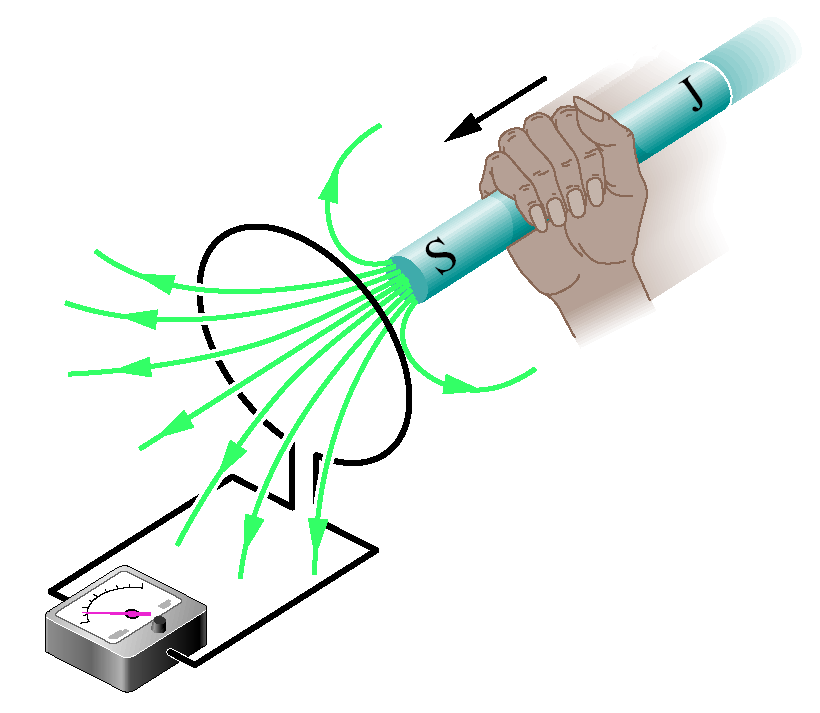 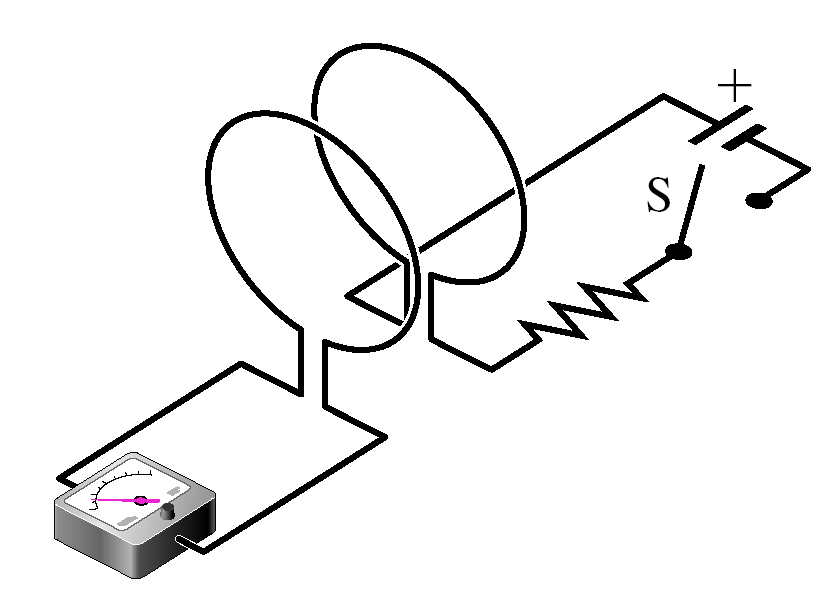 Michael Faraday:
Elektromotorické napětí (emn) se ve smyčce indukuje při změně počtu indukčních čar, které procházejí smyčkou.
Faradayův zákon elektromagnetickéindukce
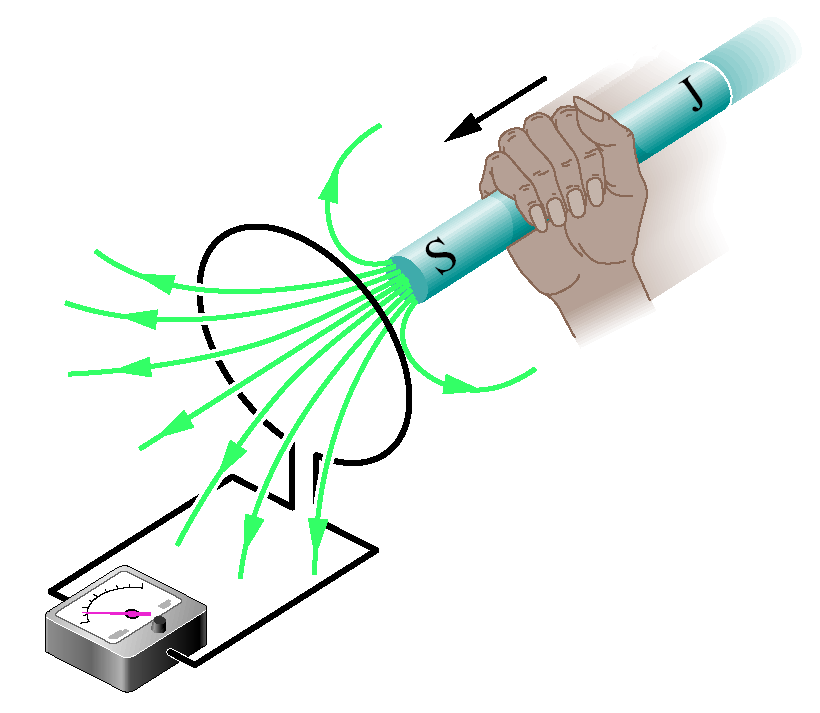 velikost emn ve vodivé smyčce je rovna rychlosti změny magnetického indukčního toku procházejícího touto smyčkou.
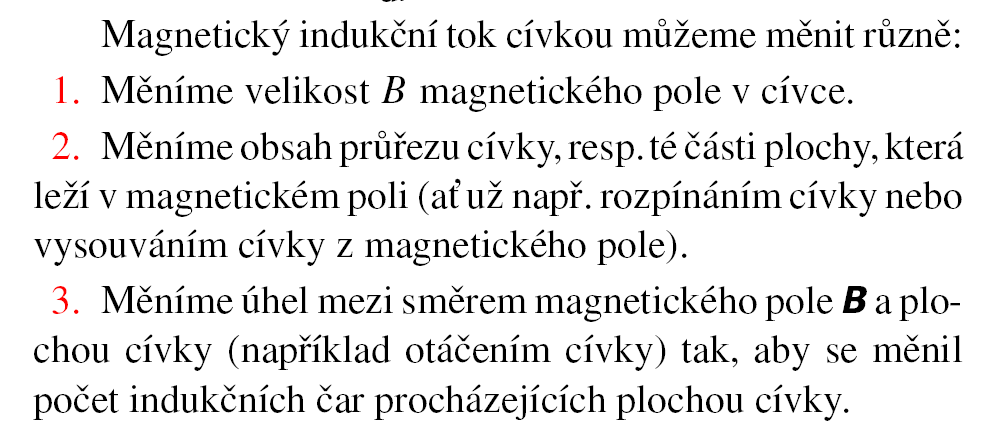 nebo tak, tak i tak současně
Lenzův zákon
indukovaný proud (I) má takový směr, že magnetické pole (BI) tímto proudem vzbuzené působí proti změně magnetického pole (B) , která proud indukovala
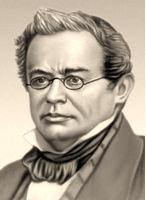 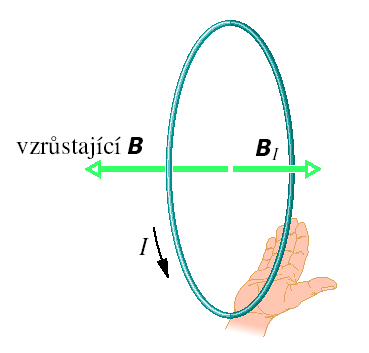 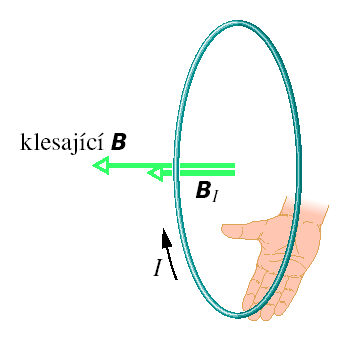 Emil Lenz 
1804 - 1865
Lenzův zákon
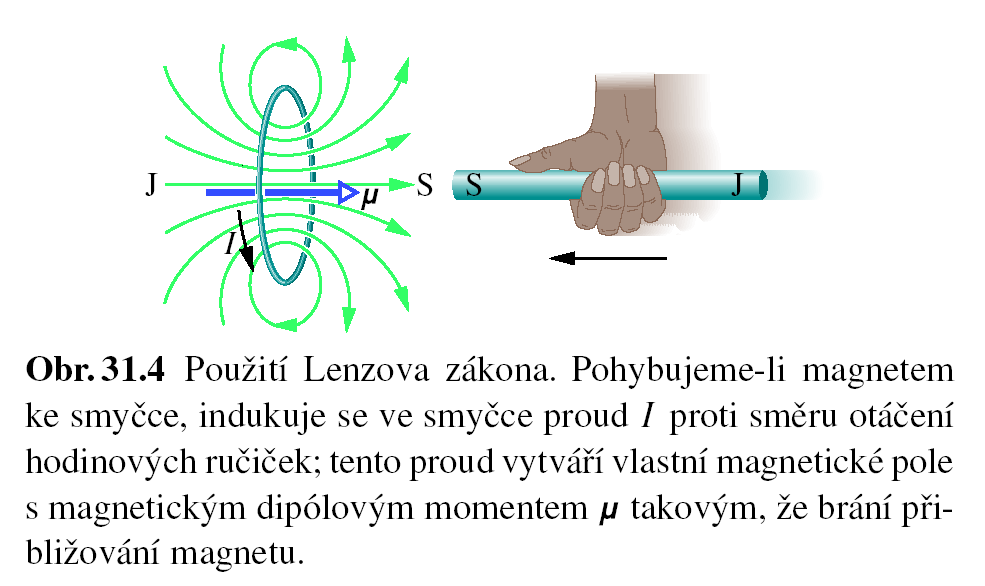 aplikace: elektrická kytara
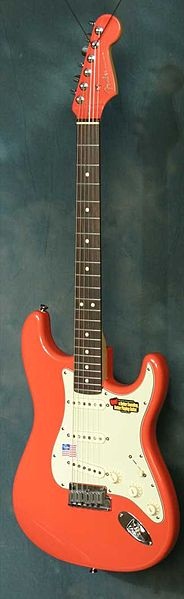 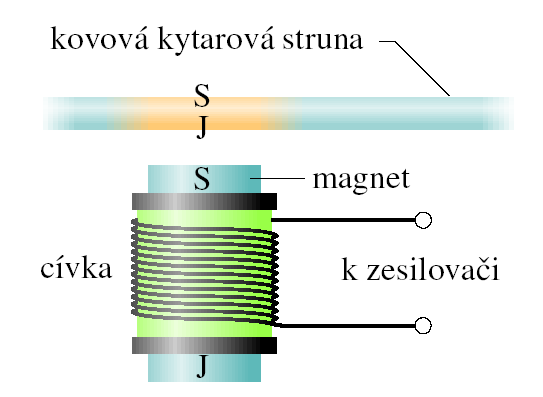 aplikace: výroba elektřiny
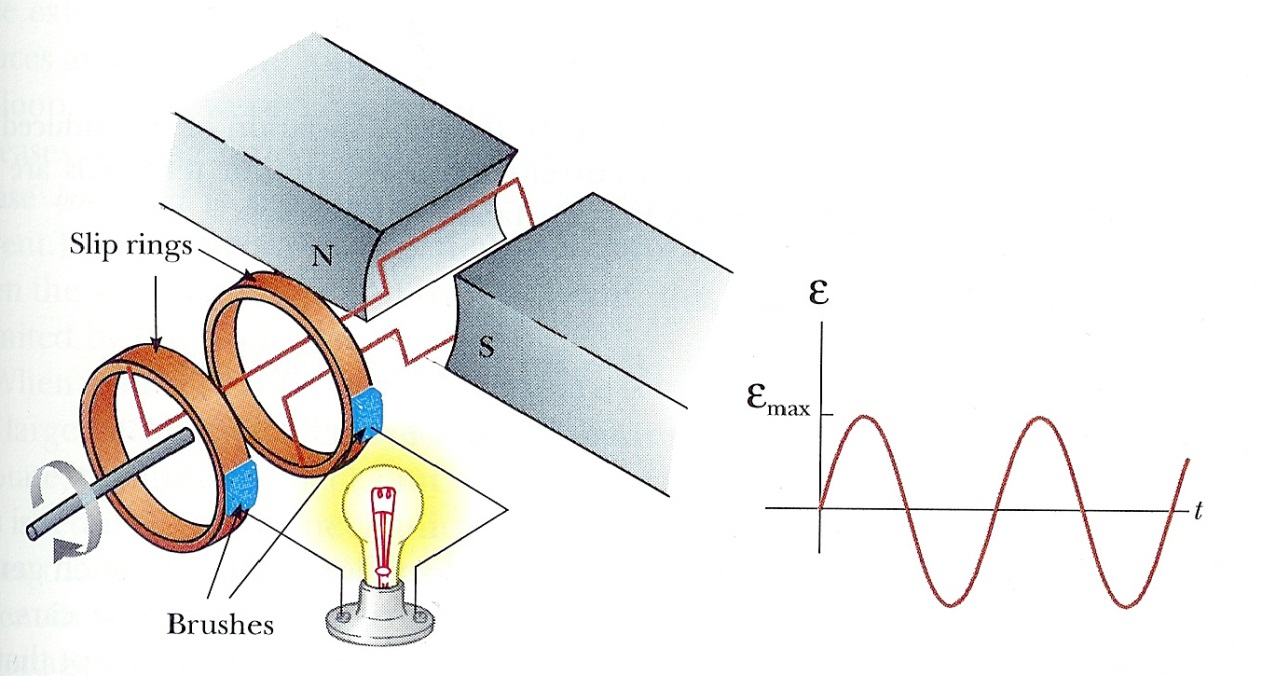 indukce a přenosy energie
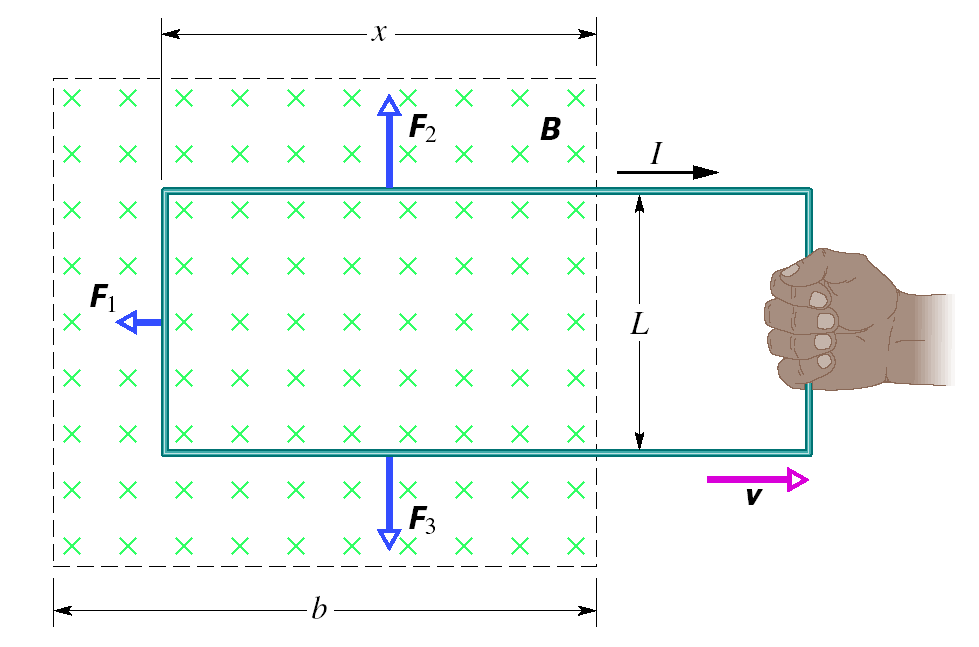 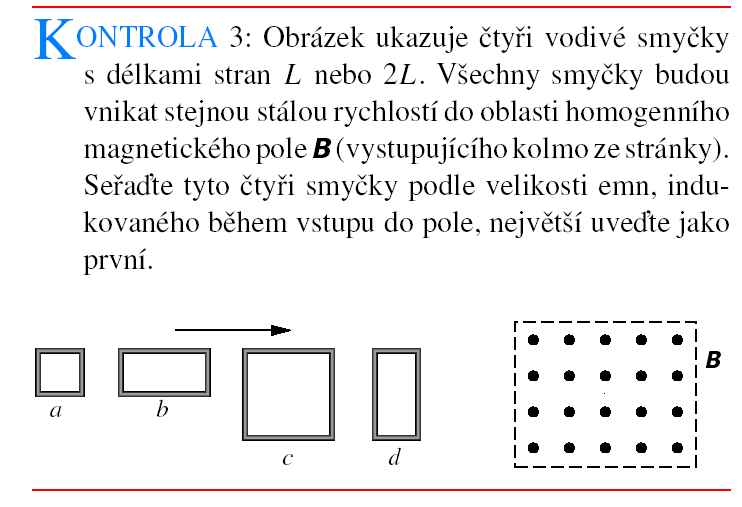 vířivé proudy
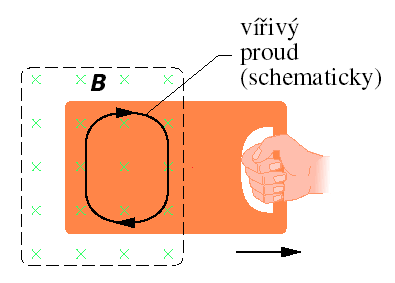 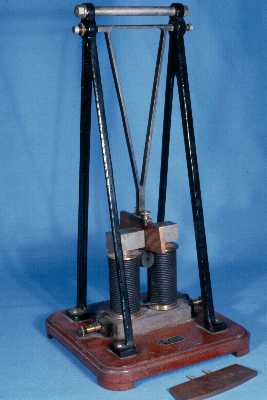 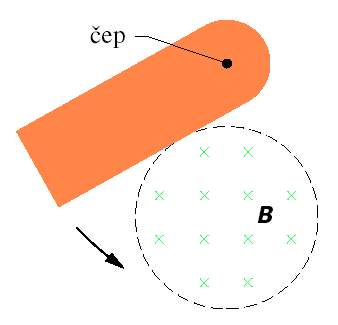 vířivé proudy: aplikace
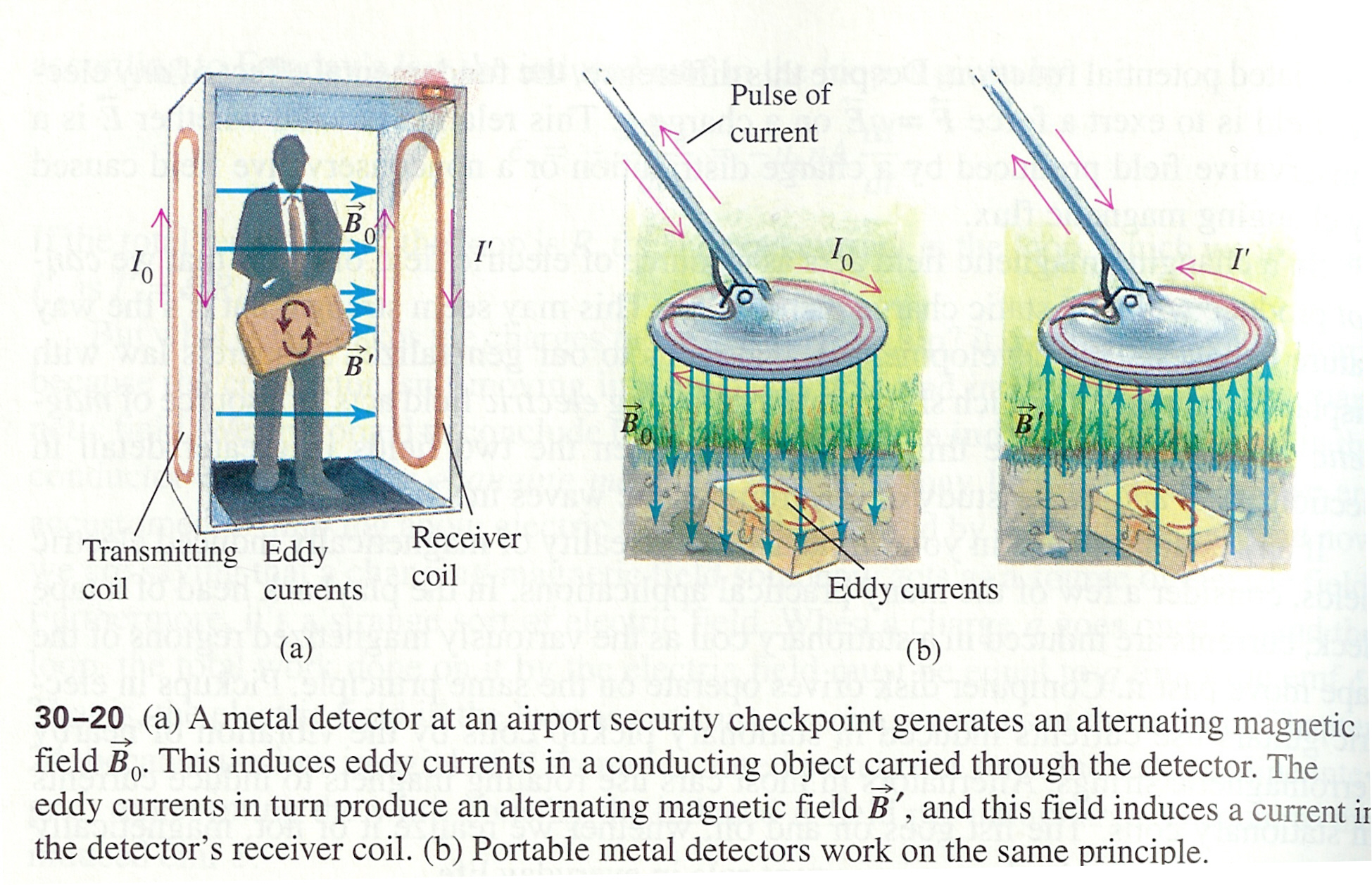 indukované elektrické pole
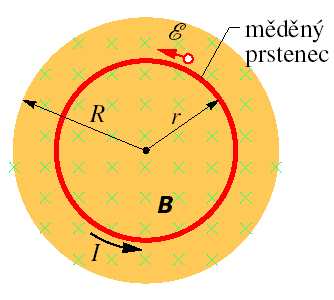 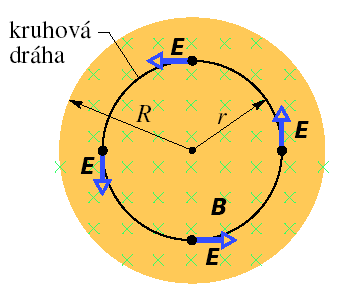 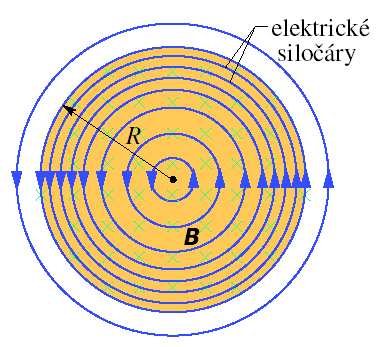 nelze zavést elektrický potenciál!
orientace křivky a plochy
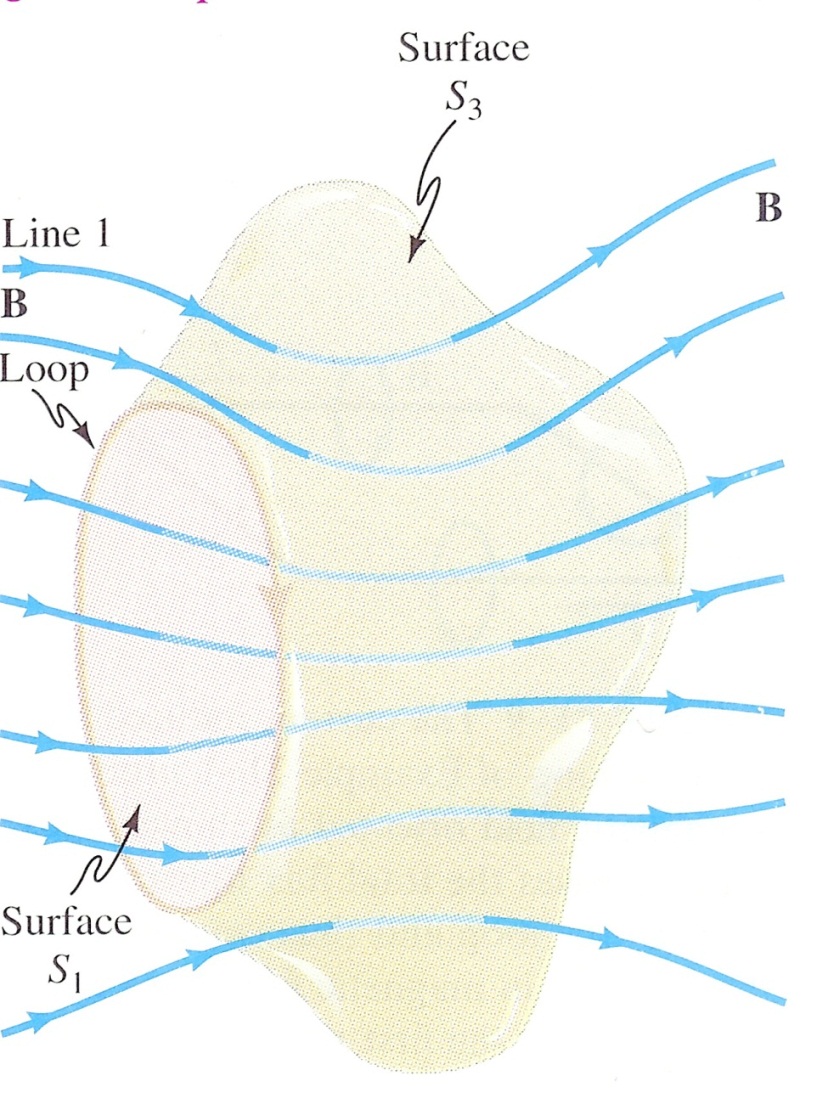 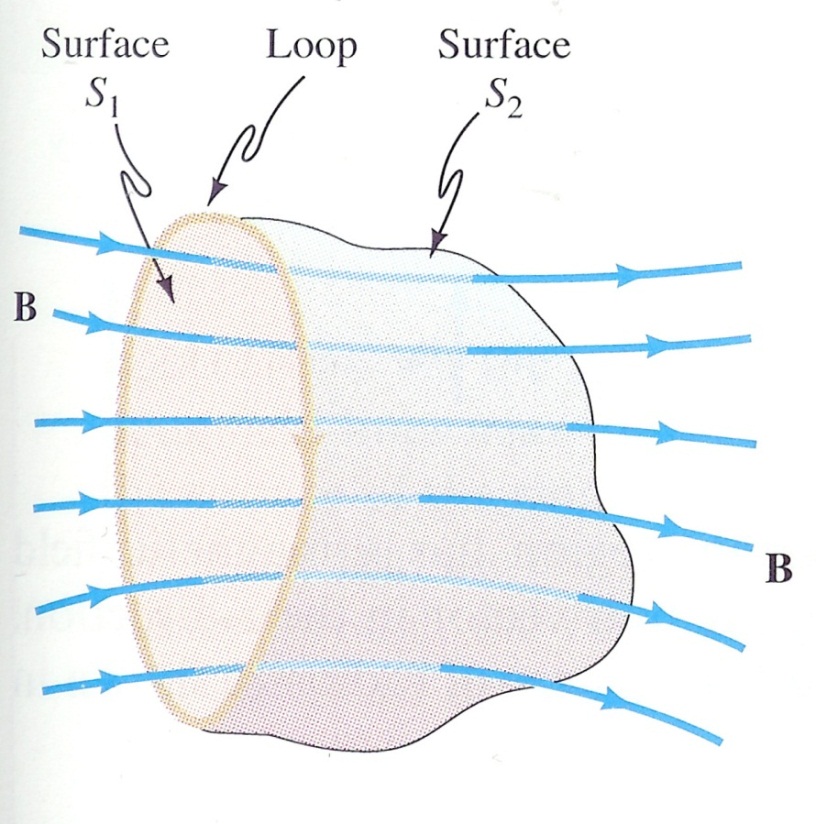 betatron
elektrony
o energii 100 MeV
(v = 0.999987 c)
Magnetické pole
udržuje elektron na kruhové dráze
proměnné v čase indukuje elektrické pole, které elektron urychluje
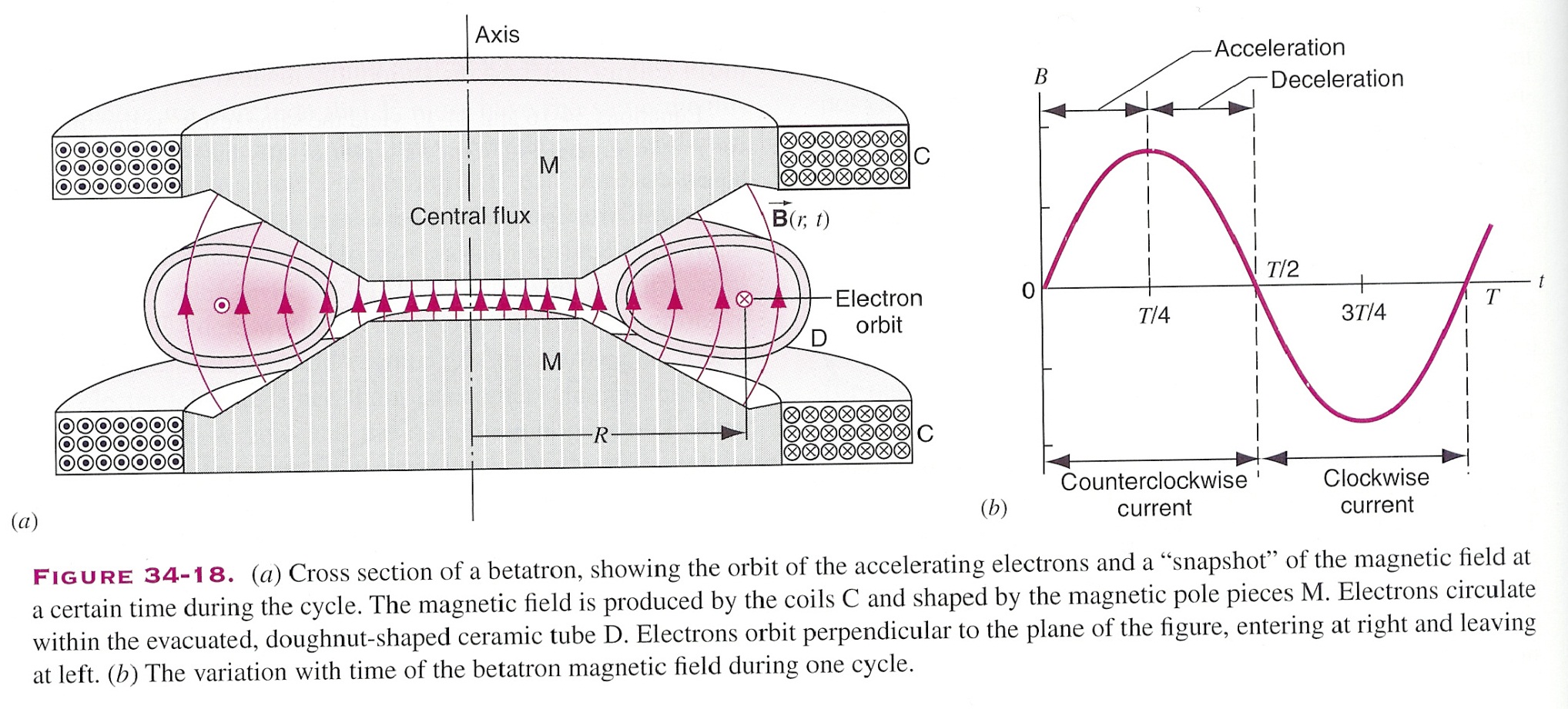 betatron
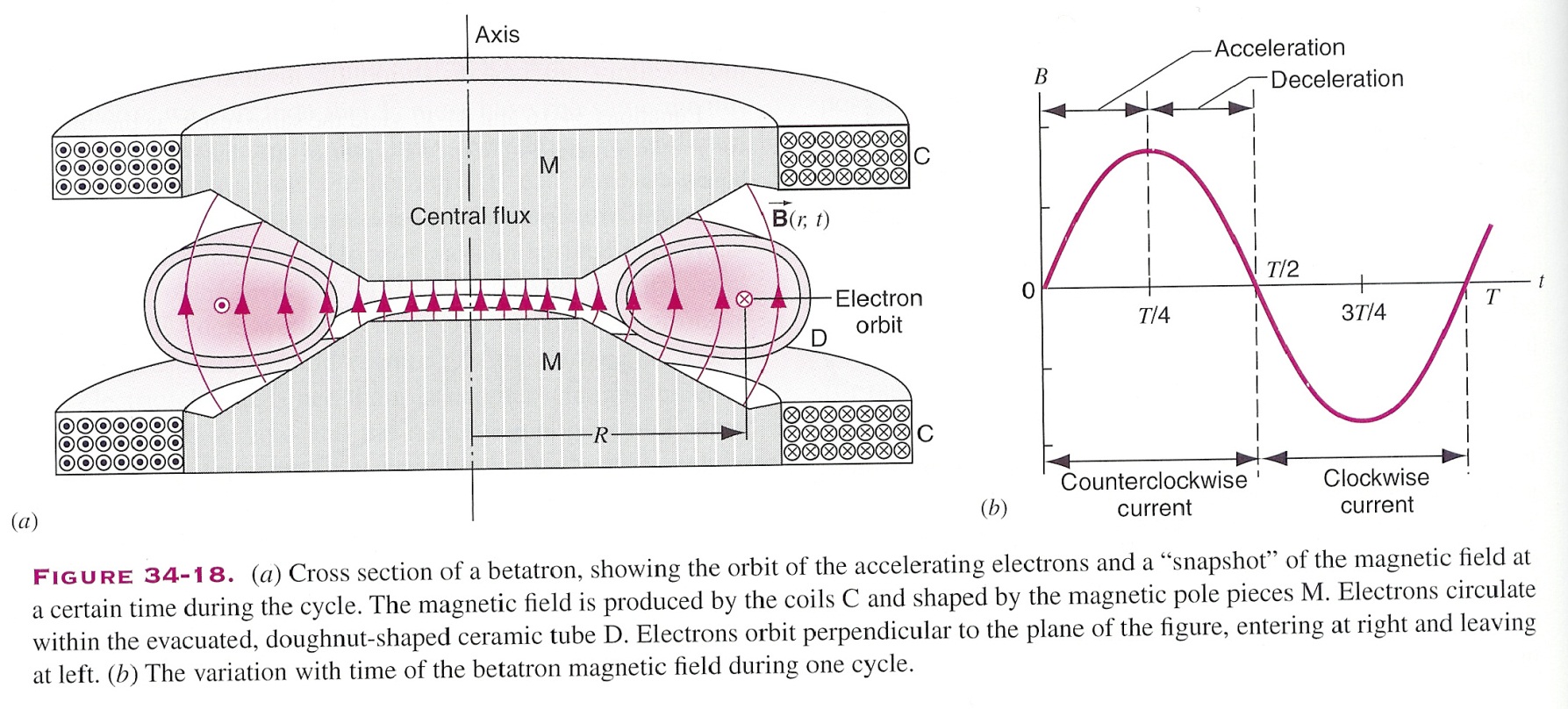 Bmax = 0.8 T
4,2 ms
84 cm
indukované napětí po jednom oběhu
výsledná kinetická energie elektronu
100 MeV = (430 eV).(? oběhů)
100 MeV = (430 eV).(230 000 oběhů)
průměrná rychlost elektronu
indukce vně magnetického pole
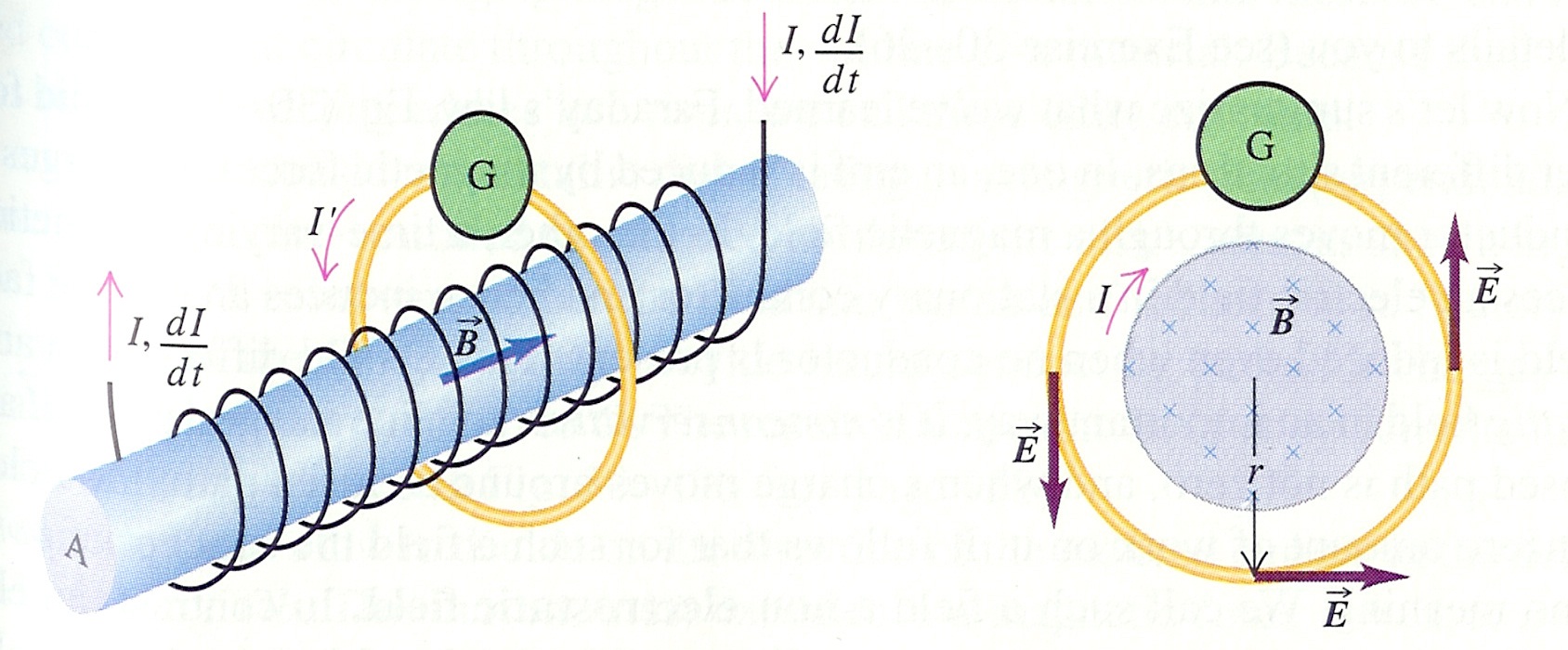 magnetoelektrická indukce
a Maxwellovy rovnice
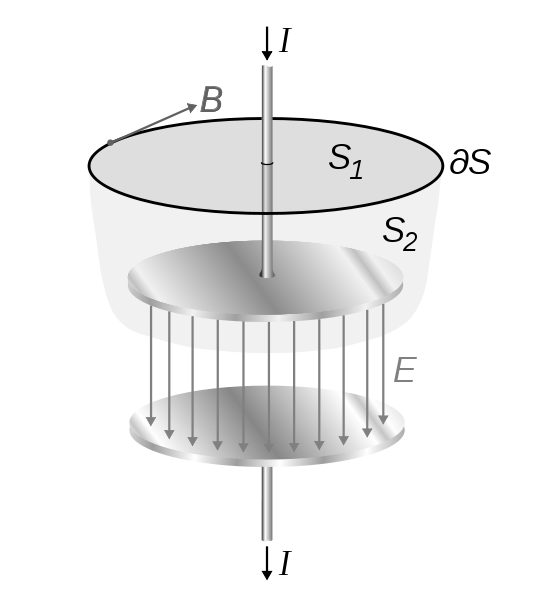 Ampérův-Maxwellův zákon
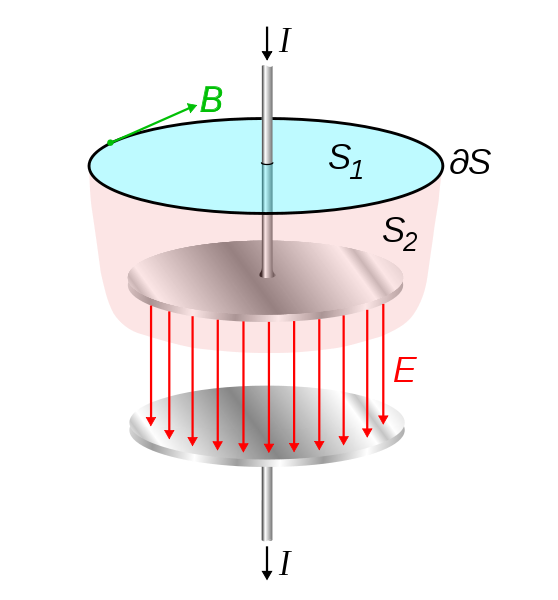 Ampérův zákon:
Maxwellův (posuvný) proud:
Ampérův-Maxwellův zákon:
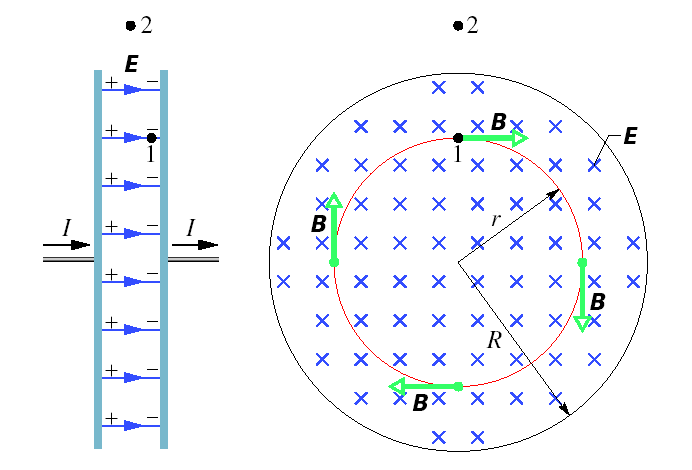 Ampérův-Maxwellův zákon
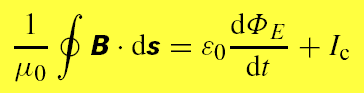 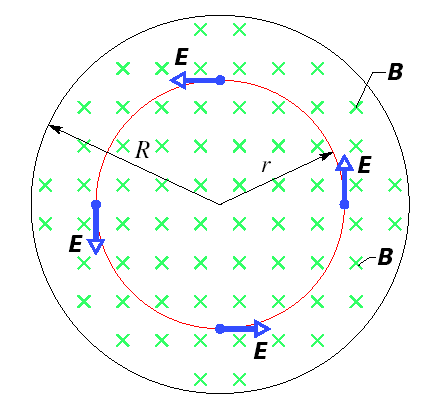 Faradayův zákon
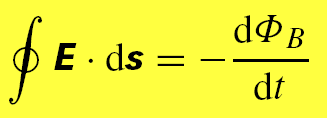 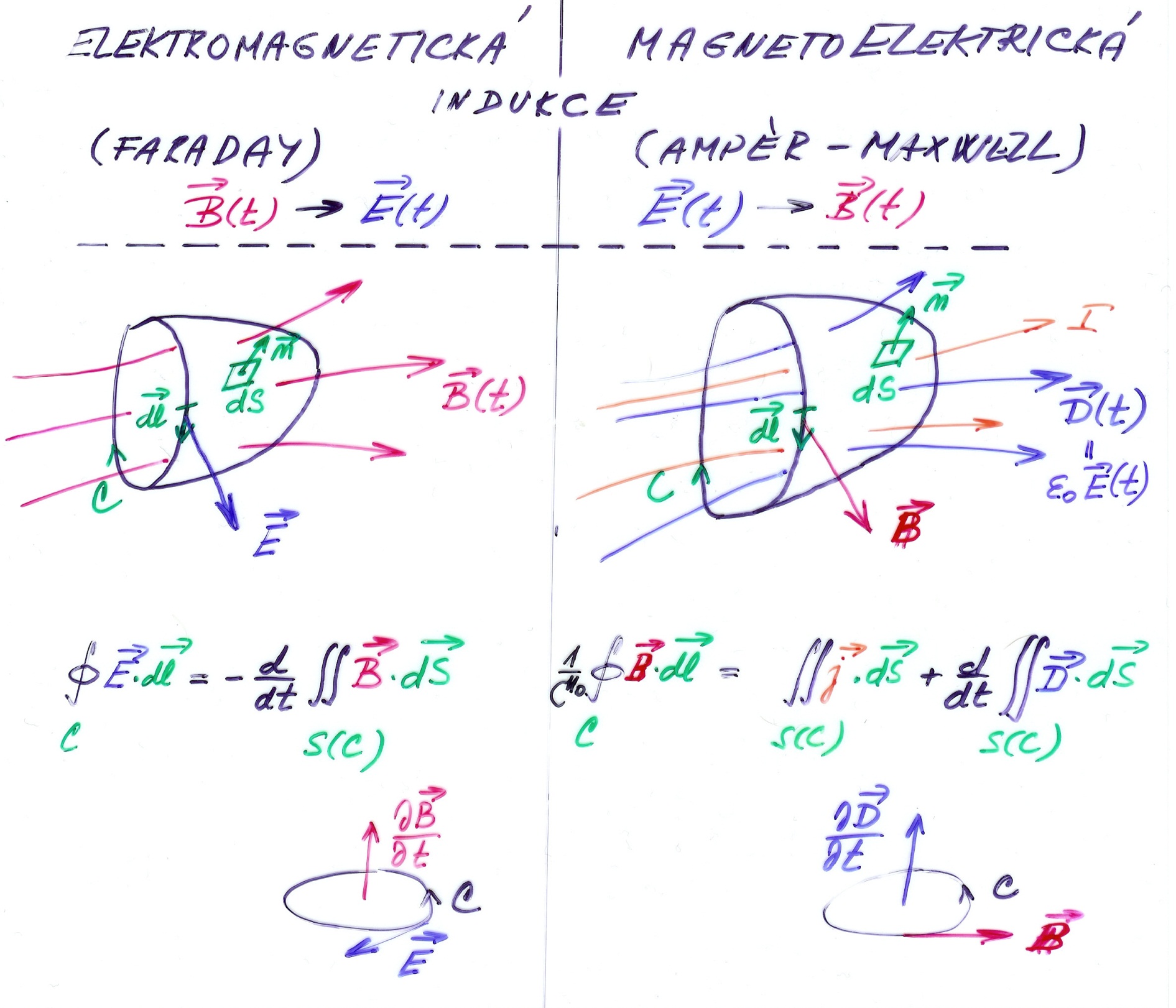 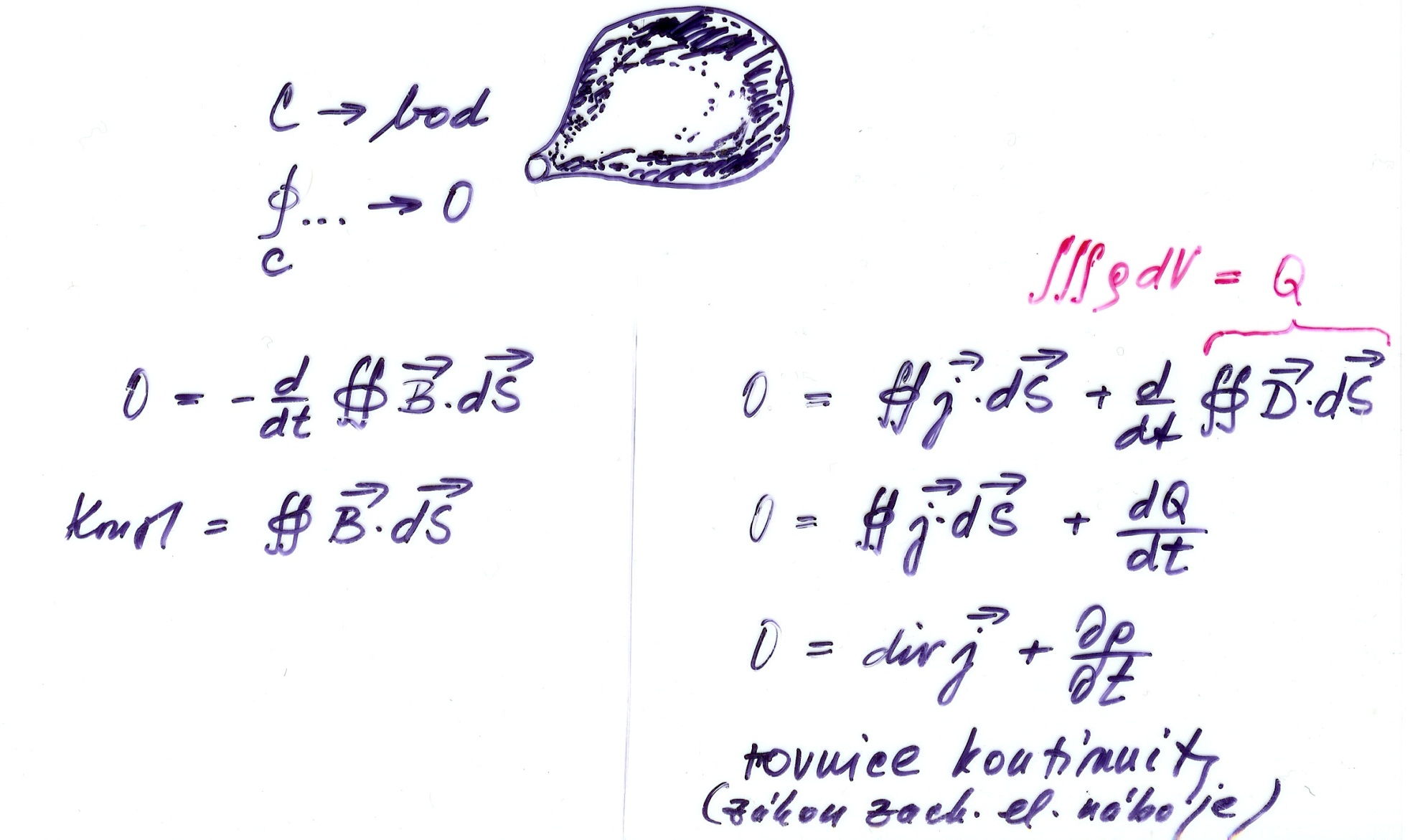 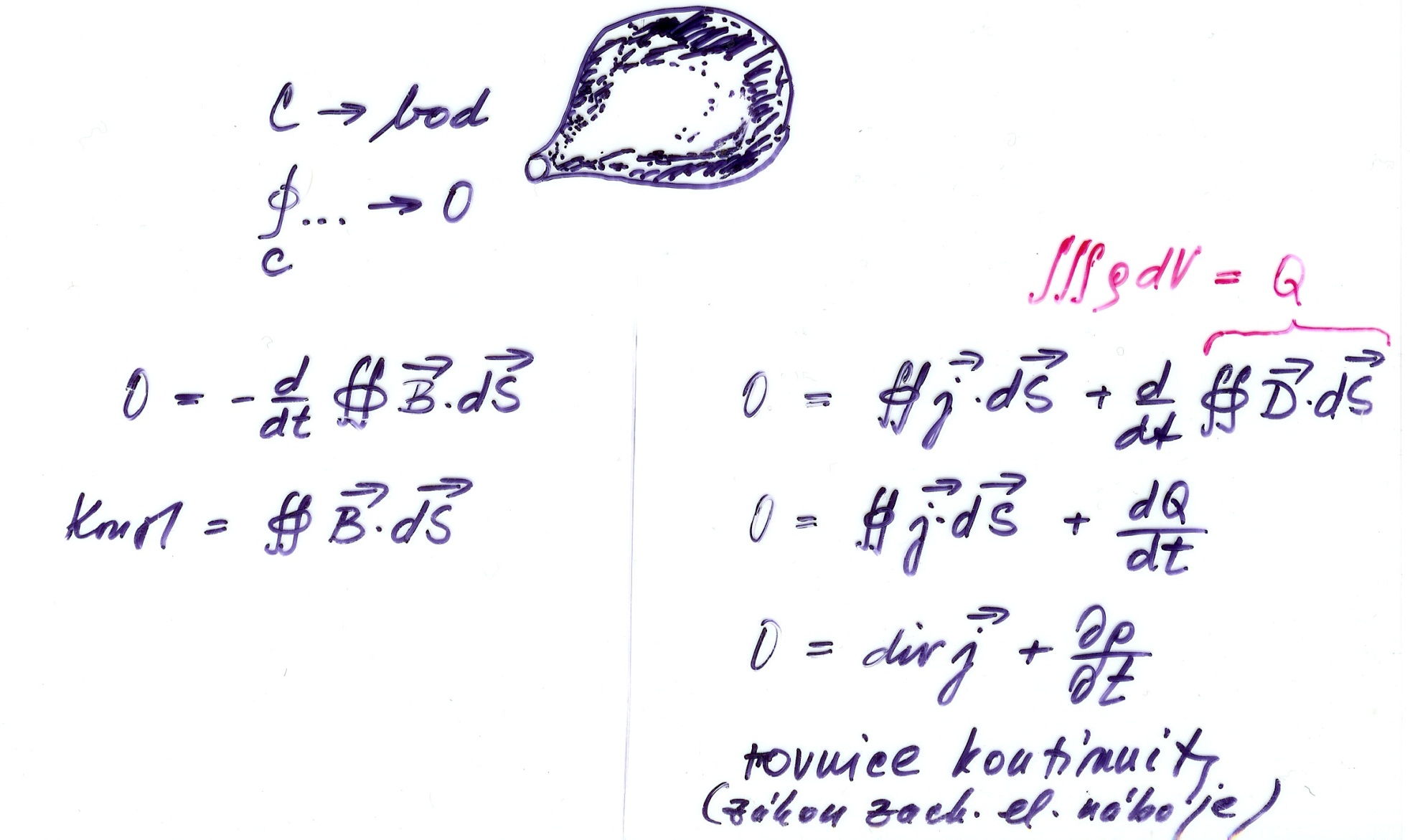 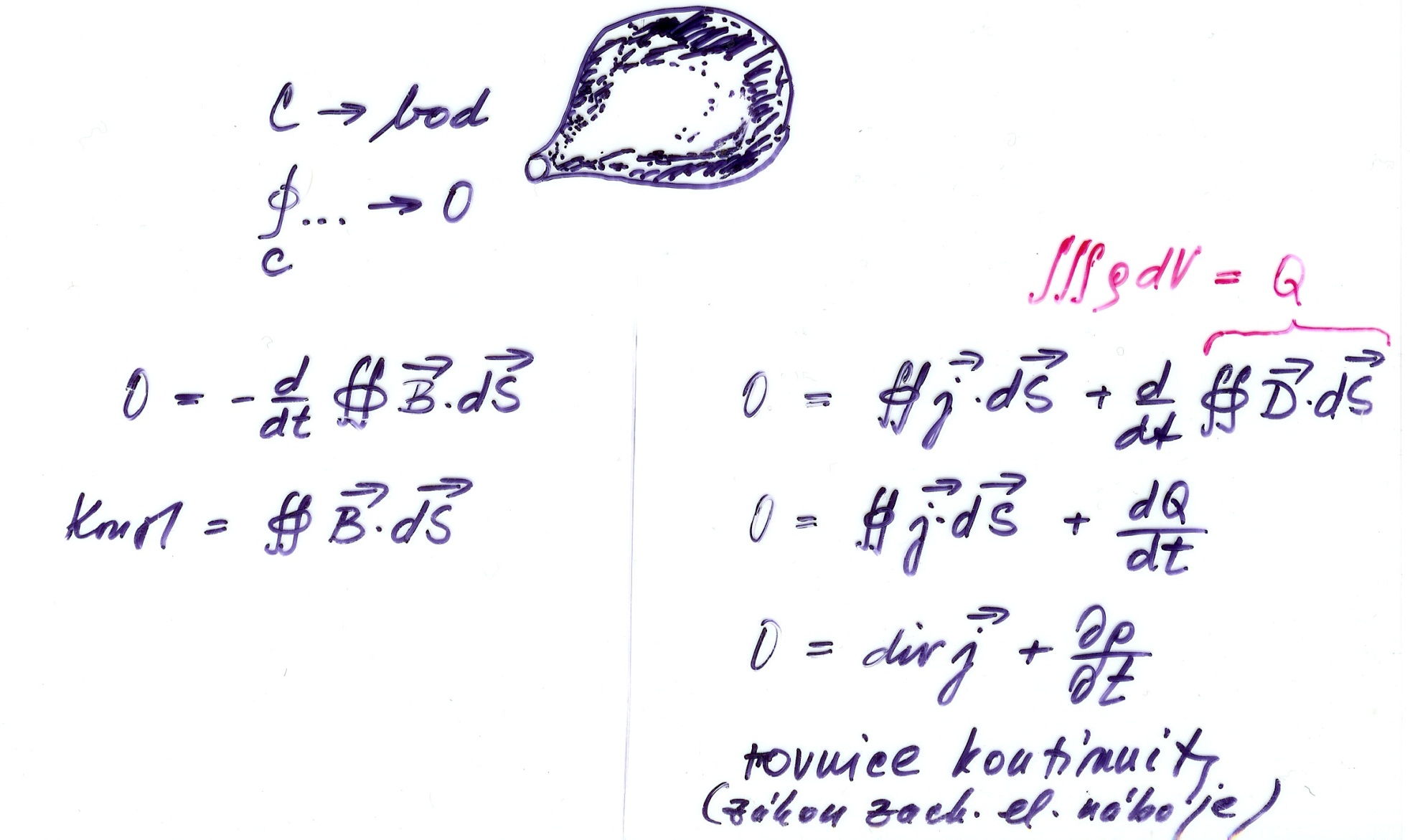 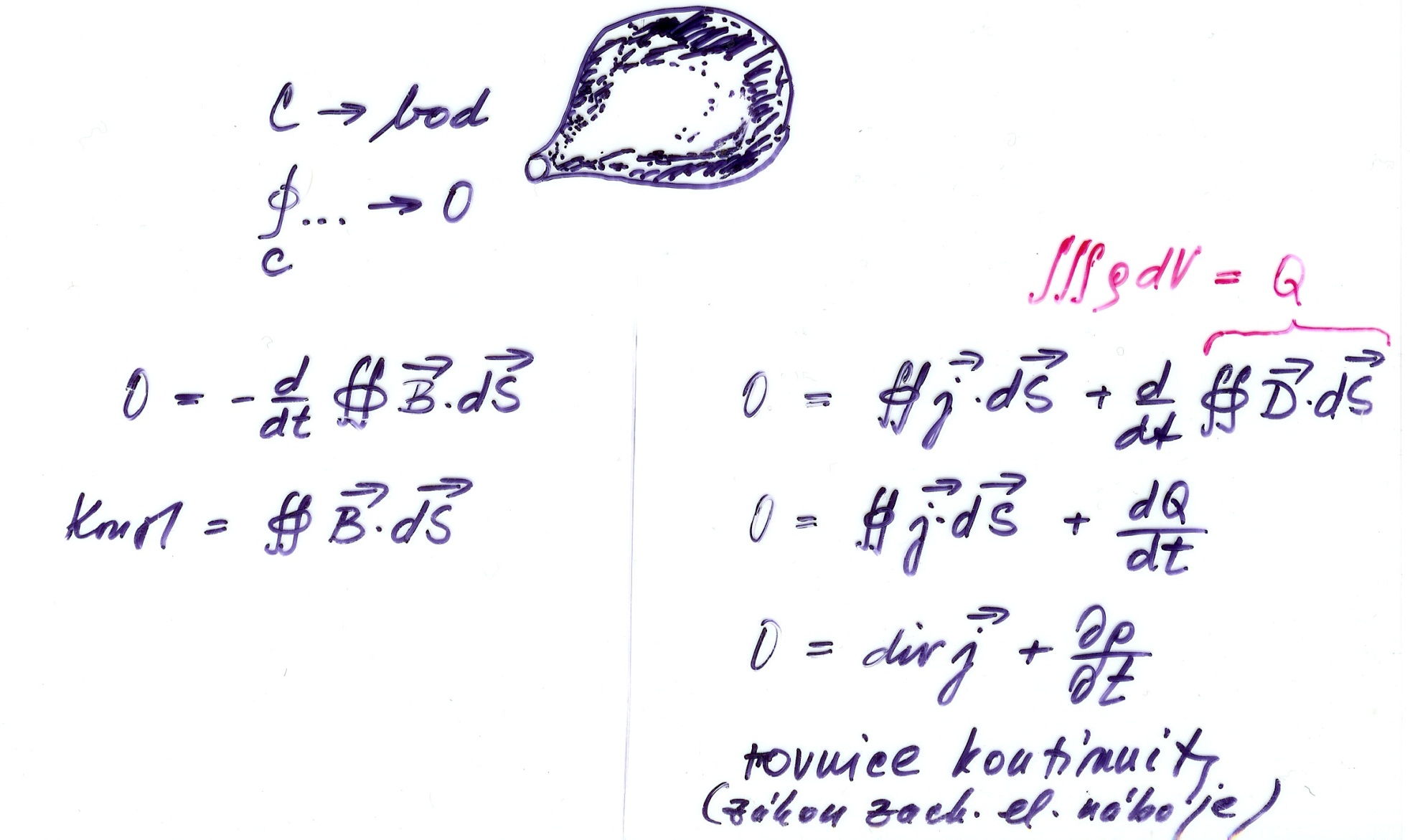 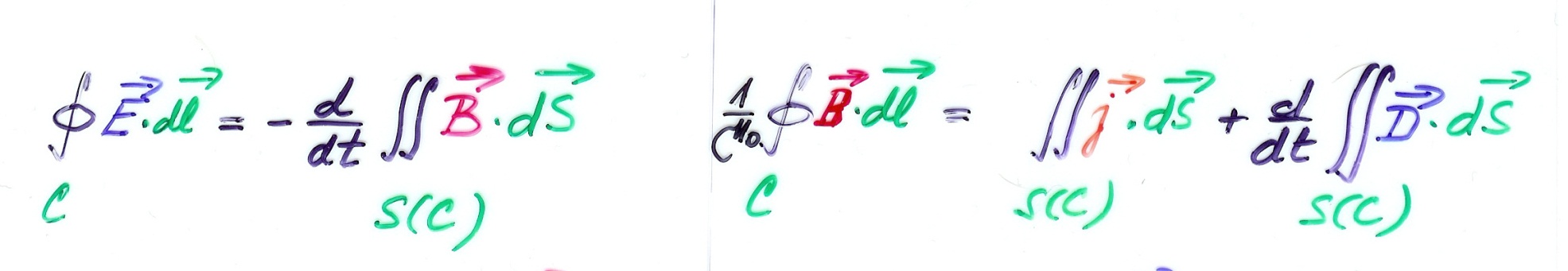 Maxwellovy rovnice
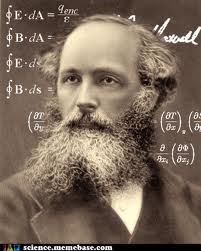 Gaussův zákon
James Clerk Maxwell 
1831 - 1879
Ampérův-Maxwellův zákon
Gaussův zákon pro magnetické pole
Faradayův zákon
kvazistacionární aproximace
(elektromagnetické pole)
(kvazistacionární pole)
podmínka kvazistacionarity:
rozměr obvodu
perioda změn polí
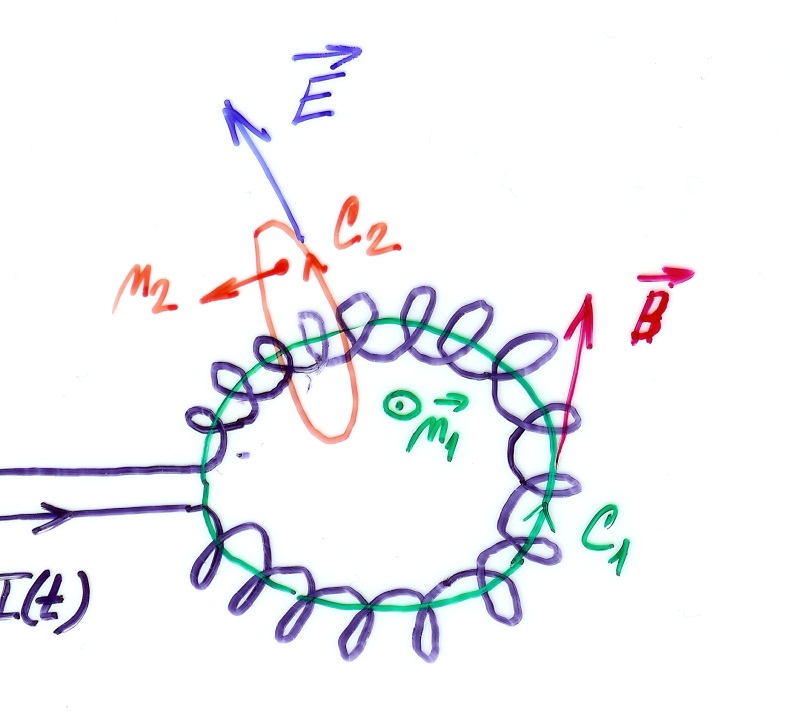 Kvazistacionární pole
typický rozměr obvodu ... d 2
…
Kvazistacionární pole
